RESEARCH PROJECT
Here is where your presentation begins
TABLE OF CONTENTS
04
01
About the Project
Sneak Peek
Here you could describe the topic of the section
Here you could describe the topic of the section
Major Requirements
Project Stages
02
05
Here you could describe the topic of the section
Here you could describe the topic of the section
03
Project Goals
Our Team
06
Here you could describe the topic of the section
Here you could describe the topic of the section
OUR COMPANY
Mercury is the closest planet to the Sun and the smallest one in the Solar System—it’s only a bit larger than our Moon. The planet’s name has nothing to do with the liquid metal, since it was named after the Roman messenger god, Mercury
Your Logo
WHAT WE ARE WORKING ON
Neptune
Mercury
Mercury is the smallest planet in our Solar System
Neptune is the fourth-largest planet in our Solar System
Jupiter
Saturn
Jupiter is a gas giant and the biggest planet in our Solar System
Saturn is composed mostly of hydrogen and helium
ABOUT THE PROJECT
Mercury is the closest planet to the Sun and the smallest one in the Solar System—it’s only a bit larger than our Moon. The planet’s name has nothing to do with the liquid metal, since it was named after the Roman messenger god, Mercury
ABOUT THE PROJECT
Venus has a beautiful name and is the second planet from the Sun. It’s terribly hot—even hotter than Mercury—and its atmosphere is extremely poisonous. It’s the second-brightest natural object in the night sky after the Moon
Mercury is the closest planet to the Sun and the smallest one in the Solar System—it’s only a bit larger than our Moon. The planet’s name has nothing to do with the liquid metal, since it was named after the Roman messenger god, Mercury
‘‘This is a quote. Words full of wisdom that someone important said and can make the reader get inspired’’
-SOMEONE FAMOUS
Venus has a beautiful name and is the second planet from the Sun. It’s terribly hot—even hotter than Mercury—and its atmosphere is extremely poisonous. It’s the second-brightest natural object in the night sky after the Moon
NOW
Mercury is the closest planet to the Sun and the smallest one in our Solar System—it’s only a bit larger than our Moon. The planet’s name has nothing to do with the liquid metal, since it was named after the Roman messenger god
FUTURE
MAJOR REQUIREMENTS
Venus
01
Venus has a beautiful name, but it’s terribly hot
Mars
02
Despite being red, Mars is actually a cold place
Saturn
03
Saturn is composed mostly of hydrogen and helium
BUDGET
30%
10%
40%
20%
Venus
Mars
Mercury
Saturn
Venus has a beautiful name, but it’s terribly hot
Despite being red, Mars is actually a cold place
Mercury is the smallest planet in our Solar System
Saturn is composed mostly of hydrogen and helium
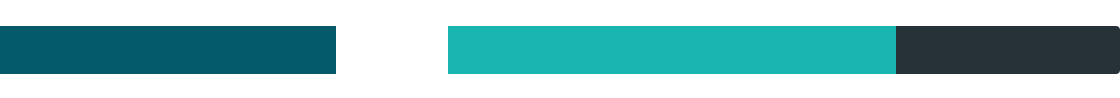 €6,000,000
If you want to modify this graph, click on it, follow the link, change de data and replace it
PROJECT GOALS
Mars
If you want to change the size of the graphs,
27%
Venus
70%
and then drag the orange handles
Mercury
52%
select the blue part of the circle
PROJECT GOALS
Mercury
Venus
Saturn
Mercury is the smallest planet in our Solar System
Venus has a beautiful name, but it’s terribly hot
Saturn is composed mostly of hydrogen and helium
Jupiter
Neptune
Mars
Neptune is the farthest planet from the Sun
Despite being red, Mars is actually a cold place
Jupiter is the biggest planet in our Solar System
PREDICTED RESULTS
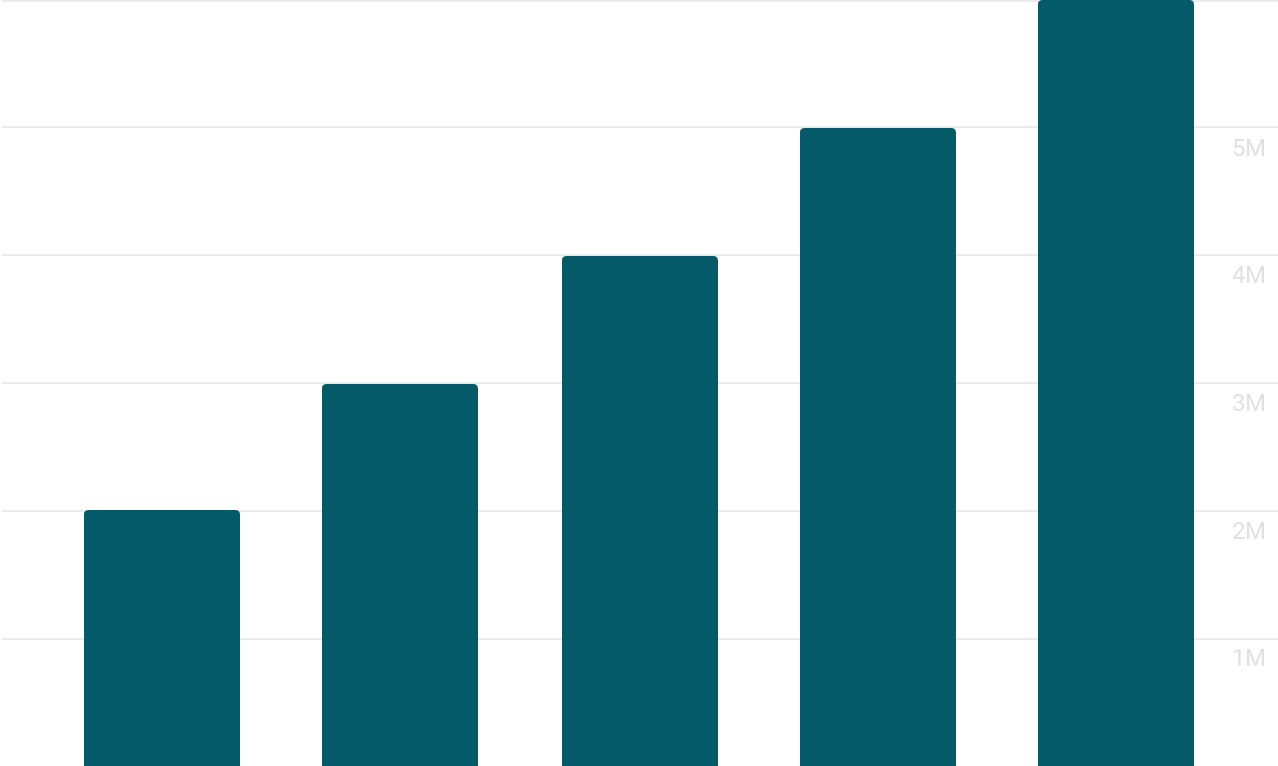 $5M
Mars is a cold place
100
Venus has a beautiful name
150
Saturn is the ringed planet
To modify this graph, click on it, follow the link, change de data and replace it
2012
2015
2018
2020
2022
SNEAK PEEK
Mercury is the closest planet to the Sun and the smallest one in the Solar System—it’s only a bit larger than our Moon. The planet’s name has nothing to do with the liquid metal, since it was named after the Roman messenger god, Mercury
SNEAK PEEK
Insert your multimedia content here. You can replace the image in the screen with your own work. Just delete this one and add yours
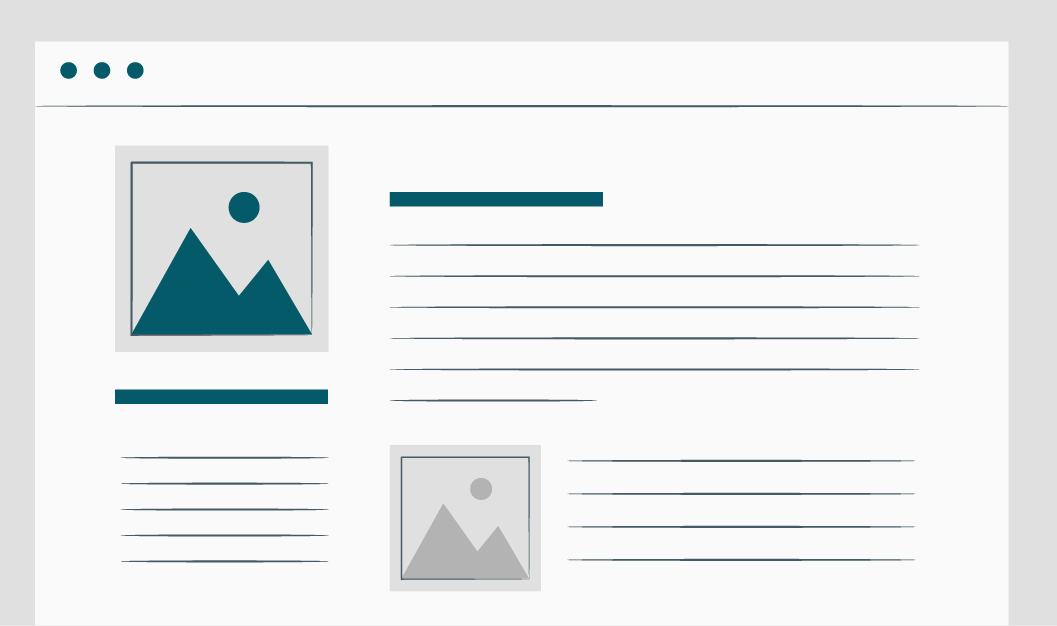 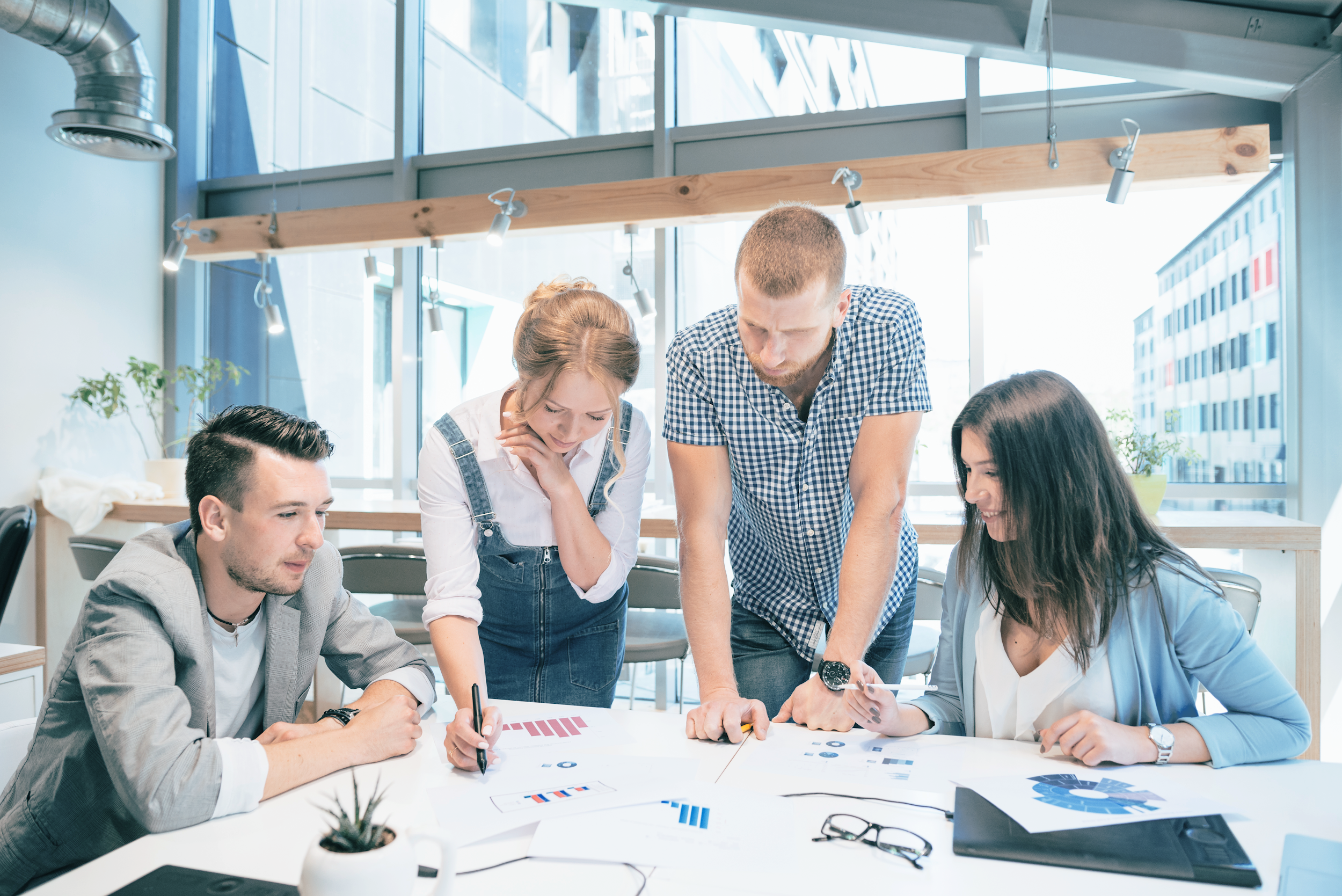 A PICTURE ALWAYS REINFORCES THE CONCEPT
A PICTURE IS WORTH A THOUSAND WORDS
PROJECT STAGES
01. Venus
02. Mars
Venus has a beautiful name, but it’s terribly hot
Despite being red, Mars is actually a cold place
03. Saturn
04. Mercury
Saturn is composed of hydrogen and helium
Mercury is the closest planet to the Sun
PROJECT STAGES
Mercury
Mercury is the closest planet to the Sun
Neptune
It’s the farthest planet from the Sun
Saturn
It’s composed of hydrogen and helium
TIMELINE
Venus is the second planet from the Sun
Mercury is the closest planet to the Sun
2013
2019
2012
2017
2020
Despite being red, Mars is a cold place
Saturn is composed of hydrogen and helium
Neptune is the farthest planet from the Sun
TIMELINE
OUR PARTNERS
Venus
Neptune
Saturn
Venus is the second planet from the Sun
Neptune is the farthest planet from the Sun
Saturn is composed of hydrogen and helium
OUR TEAM
John Doe
Jenna Doe
Thomas Doe
You can replace the image on the screen with your own
You can replace the image on the screen with your own
You can replace the image on the screen with your own
THANKS
Do you have any questions?

youremail@freepik.com 
+91  620 421 838 
yourcompany.com
https://www.freeppt7.com
ALTERNATIVE RESOURCES
Fonts & colors used
This presentation has been made using the following fonts:
Lilita One
(https://fonts.google.com/specimen/Lilita+One)

Josefin Sans
(https://fonts.google.com/specimen/Josefin+Sans)
#045a68
#19b5b1
#263238
#ffbe9d
#ebebeb
#e0e0e0
Use our editable graphic resources...
You can easily resize these resources, keeping the quality. To change the color, just ungroup the resource and click on the object you want to change. Then, click on the paint bucket and select the color you want. Don’t forget to group the resource again when you’re done.
FEBRUARY
JANUARY
MARCH
APRIL
PHASE 1
Task 1
FEBRUARY
MARCH
APRIL
MAY
JUNE
JANUARY
Task 2
PHASE 1
Task 1
Task 2
PHASE 2
Task 1
Task 2
...and our sets of editable icons
You can resize these icons, keeping the quality.
You can change the stroke and fill color; just select the icon and click on the paint bucket/pen.
In Google Slides, you can also use Flaticon’s extension, allowing you to customize and add even more icons.
Educational Icons
Medical Icons
Business Icons
Teamwork Icons
Help & Support Icons
Avatar Icons
Creative Process Icons
Performing Arts Icons
Nature Icons
SEO & Marketing Icons